Technology addictions – causes and solutions.
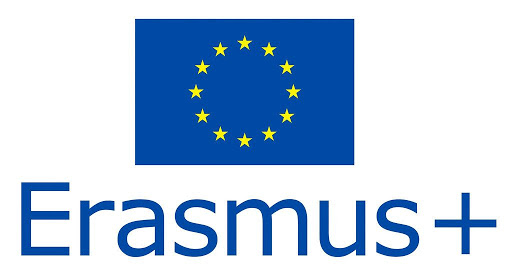 What is technology addiction?
Technology addiction can be defined as frequent and obsessive technology-related behavior increasingly practiced despite negative consequences to the user of the technology
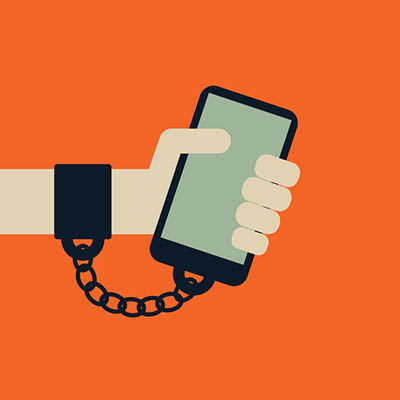 5 thinks that causes technology addiction:

video and computers games
smartphones and tablets
social media
internet
Video and computer games
This technology addiction is known as a gaming disorder and is the compulsive use of video games or smartphone applications.
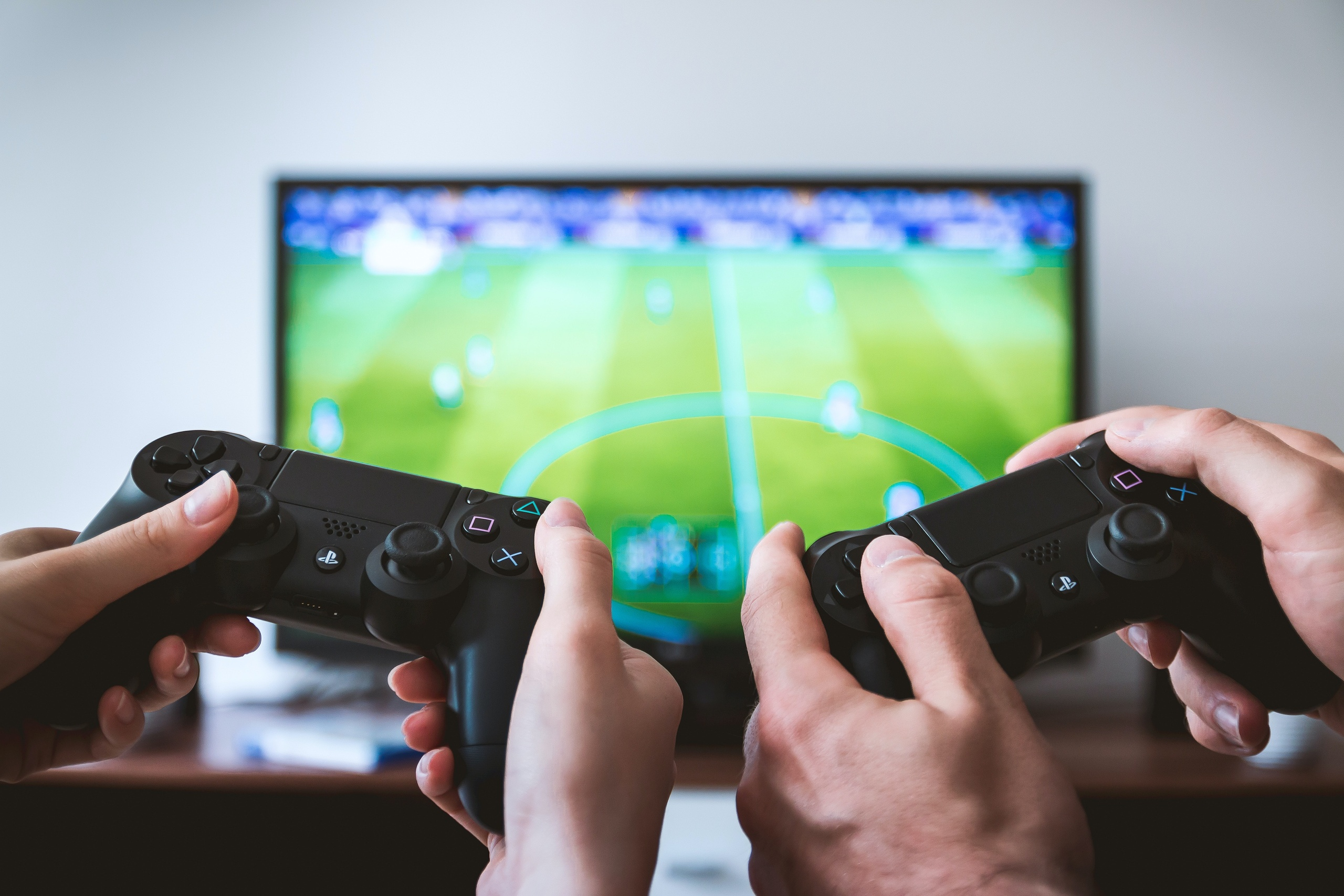 Smartphones and tablets
These devices are mobile, allowing for easy and regular access to the internet and various applications.
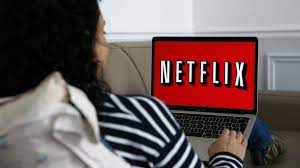 Social Media
YouTube, Facebook, Twitter, Instagram, and Snapchat are examples of these individualized portals of information.
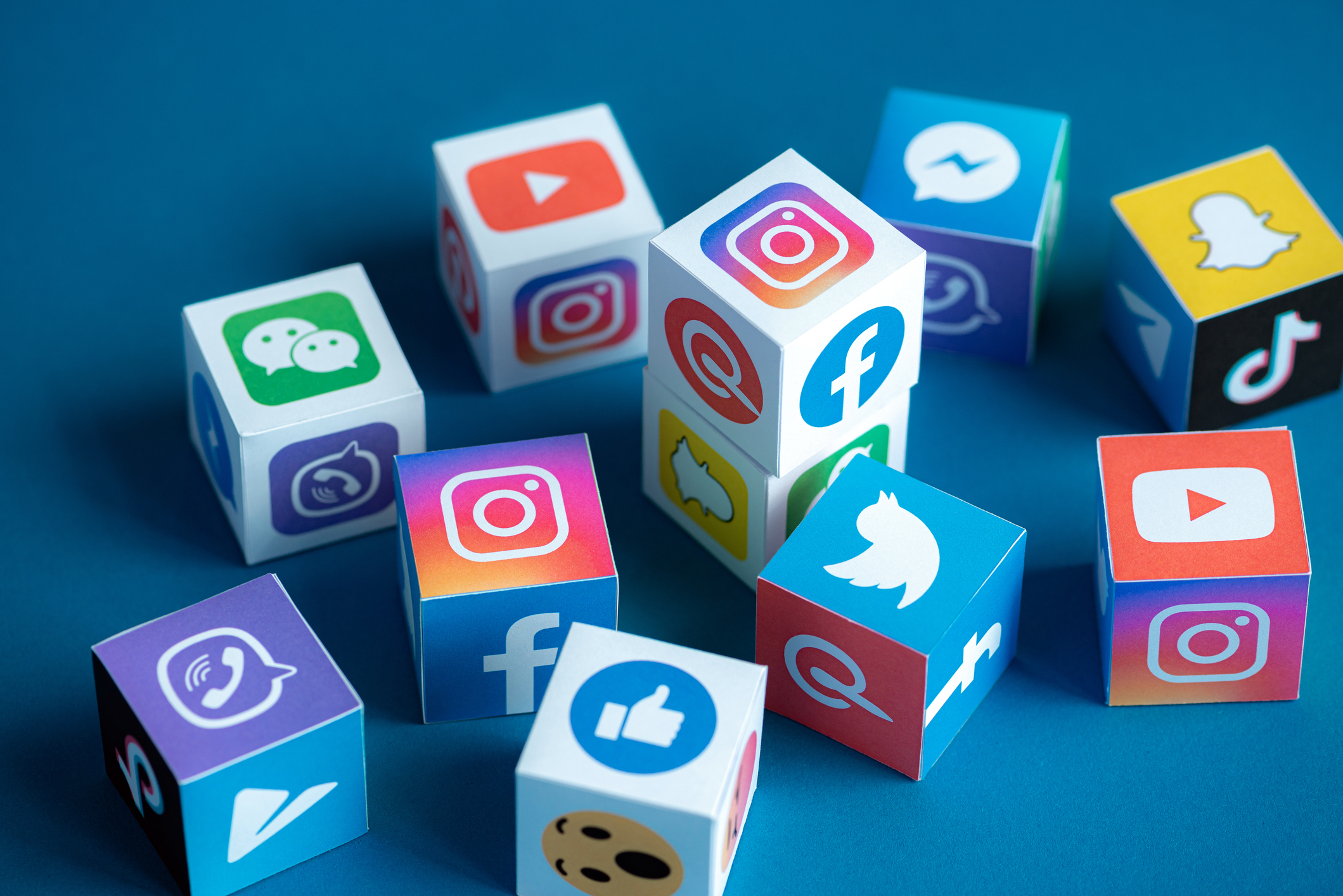 Internet
. Internet use disorder is the most common form of technology addiction.  This is usually seen with excessive online activity from social media, web searches, and constant use of smartphones
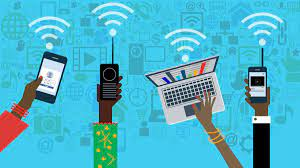 Solutions for technology addiction
Turn off push notifications
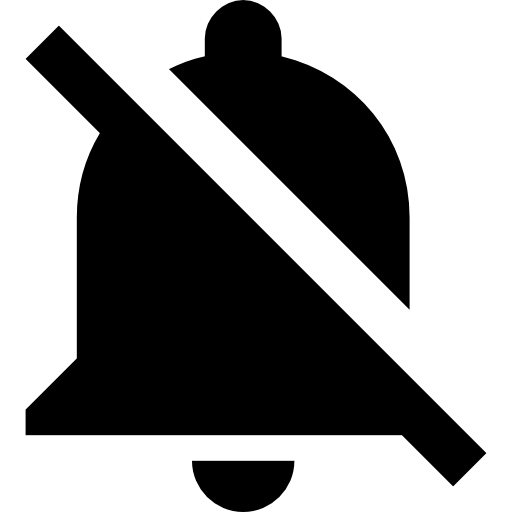 Replace smartphone use with something you value
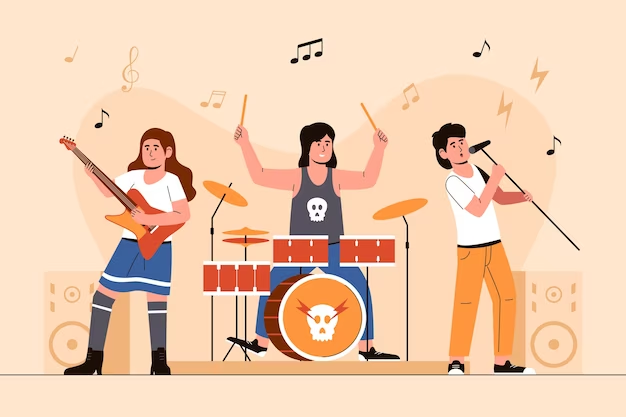 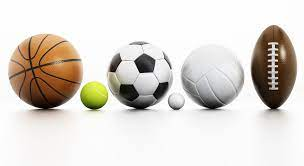 Project was done by: Dziugas,Francesco Manna,Stefonie Gheorghe,Tomescu Sorina-Valentina Serban Cristi Adrian